AutoVeritas
中小中古車販売店のための共助型BtoB業販プラットフォーム
コンセプト
AutoVeritasは、中小中古車販売店が互いに助け合い、安心して取引できるBtoB専用の共同在庫プラットフォームです。
- 大手の参入を排除し、信頼と公平性を重視
- 地域を越えて在庫を共有し販売力を強化
- AIとエスクローで安全な取引を実現
業界の課題とニーズ
- BtoB取引の信頼性不足：車両が届かない、品質の差異
- 新規・小規模店舗の仕入れ機会不足
- 大手オークションサイトではコストが高く、競争が激しい

→ 中小が連携する新たな取引の仕組みが必要
主な機能
- エスクロー決済による資金保全
- AIによる車両検品と可視化（最大100枚の写真掲載）
- 信用スコアによる出品者・購入者の格付け
- 地域・在庫連携マップ検索機能
- 提携信販会社による分割決済サポート
安心の取引フロー（エスクロー + AI検品）
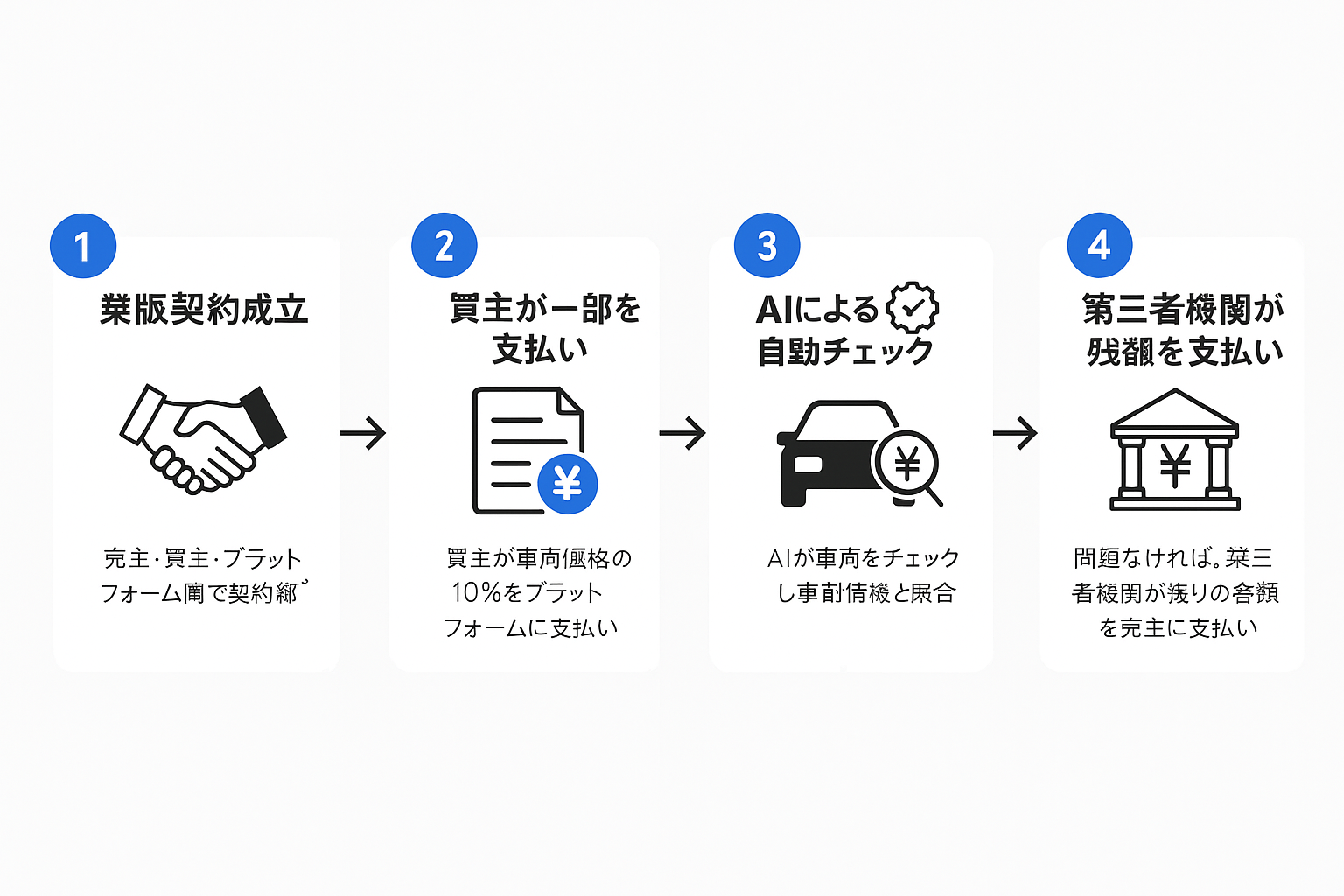 スコアリングと信頼構築
- 取引履歴、納車実績、評価に応じて会員ランクを設定
- 月10台以上取引・高評価で上位ランクに昇格
- 信用スコアが高いほど高額取引（最大1億円）可能
オークネットとの違い
- 中小専用：大手事業者の参入を制限
- 共同在庫：リアルタイムで連携・販売チャンス拡大
- コミュニティ重視：信頼の可視化と助け合い
収益モデル
- 成約手数料
- 分割決済利用料（車両価格の1%）
- 信用スコア分析・優待サービス
- 提携保険・物流・整備オプション
成長戦略と市場規模
- 日本国内の中古車流通市場：約7兆円
- 中小販売店約40,000社
- 信頼 × 連携によるネットワーク型拡大
- 地域・車種別特化機能で横展開
資金調達と活用用途
- 開発資金：アプリ・AI・スコアリングシステム
- 初期運営：営業・カスタマーサポート体制強化
- 信販提携：与信枠拡大・保証料補填
- 目標調達額：5,000万～1億円
チームとビジョン
ビジョン：中古車業界の“信頼のインフラ”になる

- 代表：中古車流通に精通した実務経験者
- 技術：BtoBアプリ・AI検品システムの開発経験者
- 金融：信販・エスクロー業務の専門家と提携
ブランド・ロゴデザイン
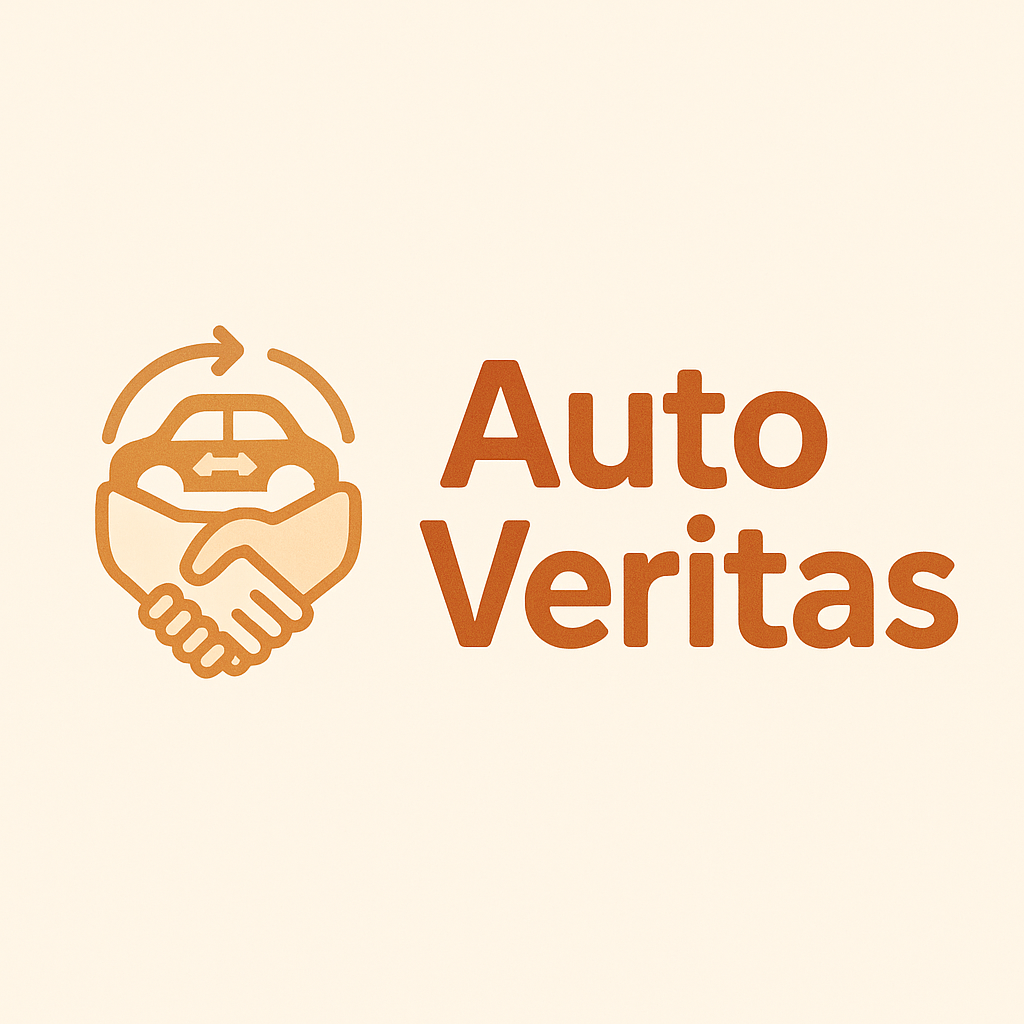 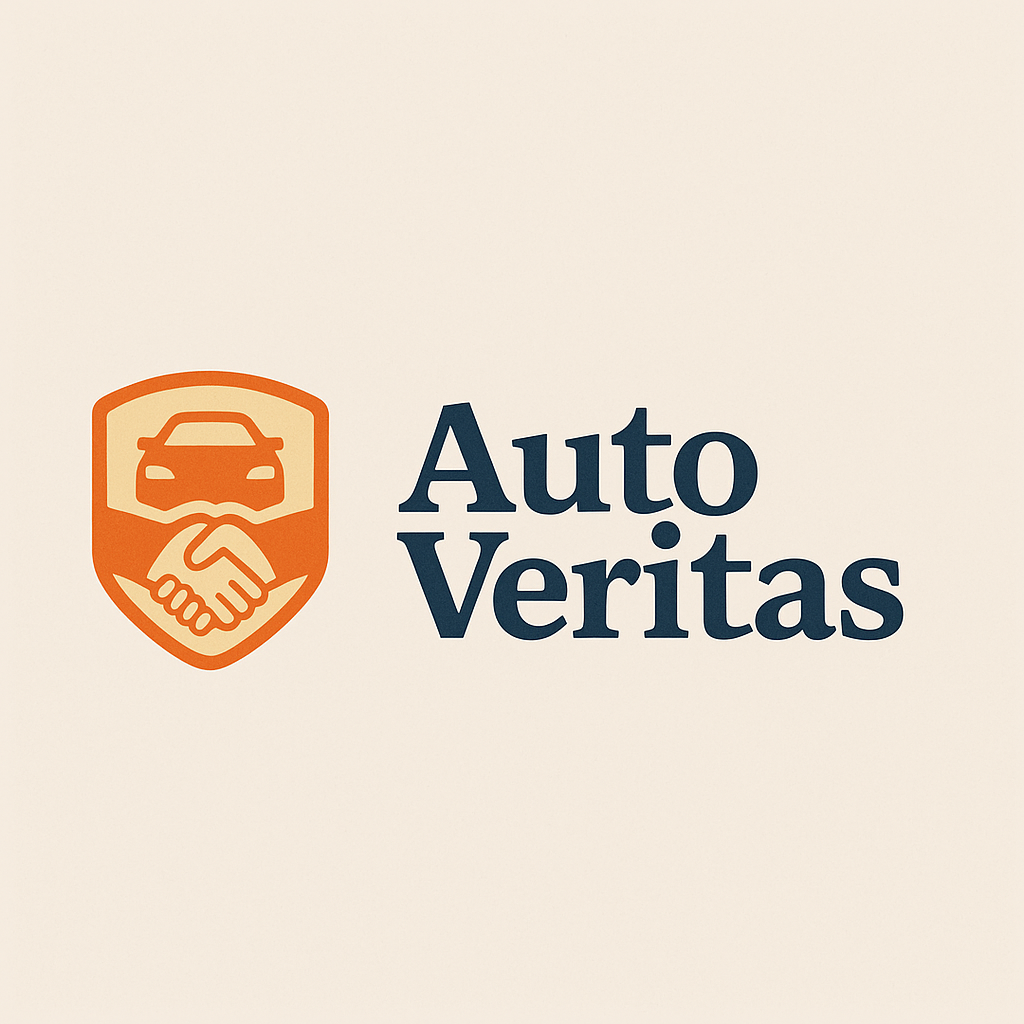 まとめ
- 中小販売店による、中小販売店のための共助型プラットフォーム
- エスクロー決済とAI検品で取引の安心・安全を提供
- 信用を育て、助け合い、共に伸びる中古車業界を実現